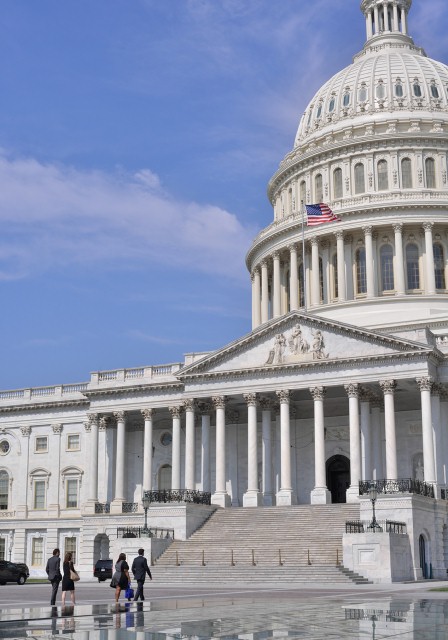 US tax policy
outlook
February 2022
Agenda
2021 Tax Developments

2022 Tax Policy Outlook

2022 Election Outlook
2021 tax policy recap
American Rescue Plan Act enacted
President’s FY 2022 budget submitted to Congress
Infrastructure Investment & Jobs Act enacted
Build Back Better Act passed by House
OECD/G20 global tax agreement announced
March 11
May 28
Oct. 8
Nov. 11
Nov. 19
Budget reconciliation (Build Back Better Act)
2022 outlook
Trade (US Innovation & Competition Act)
Retirement security (SECURE Act 2.0)
President Biden’s State of the Union address
TCJA business tax increases took effect
Expired & expiring tax provisions (tax extenders)
Federal government’s fiscal year begins
Congressional midterm elections held
Temporary government funding (CR) expires
Jan. 1
March
March 11
Oct. 1
Nov. 8
House-passed Build Back Better Act of 2021$1.7 trillion reconciliation bill primarily offset by tax increases
Build Back Better Act of 2021 – key business tax provisions
Build Back Better Act of 2021 – key individual tax provisions
Build Back Better Act of 2021 – clean energy tax provisions
Structures new and existing renewable energy and energy efficiency incentives as 2-tiered incentives
“Base rate” and “bonus rate” equal to 5x base rate for projects which meet prevailing wage and apprenticeship requirements

Extends and expands existing tax credits for renewable electricity (§48 ITC and §45 PTC), carbon sequestration (§45Q), alternative vehicles and fuels, alternative fuel vehicle refueling property (§30C), advanced energy projects (§48C), and energy efficiency

Provides new tax credits for:
Clean electricity production and investment (§48F and §45BB)
Electric transmission property (§48D)
Zero-emission nuclear power production (§45W)
Clean hydrogen production (§45X)
Clean fuel production (§45CC)
Advanced manufacturing production and investment (§48E and §45AA)
Sustainable aviation fuel

Provides 5-year transition to emissions-based, “technology-neutral” tax incentives for clean electricity and fuel production

Provides higher credit rates for §48 ITC, §45 PTC, §45BB, §48F projects that meet certain domestic content requirements

Provides direct-pay option under §48, §45, §45Q, §30C, §48C, §48D, §45W, §45X, §48E, §45AA, §45BB, §48F, §45CC

Expands definition of qualified income for publicly traded partnerships (PTPs) to include green and renewable energy
Build Back Better Act of 2021 – key Senate modifications
Corporate alternative minimum tax
Adjusted to disregard book-tax-differences related to defined benefit pension plans
For tax-exempt entities, adjusted to take into account only UBTI or unrelated debt-financed income 
AMT foreign tax credit modified for foreign corporations

New section 163(n) business interest limitation
Modified to include election to determine limitation based on adjusted basis of assets rather than EBITDA

Base erosion and anti-abuse tax (BEAT)
Include changes to treatment of COGS in determining 3% base erosion percentage for 2022 and 2023

Section 245A dividend received deduction
Provide 65% DRD for dividends received by US shareholder directly from 10/50 corporation
Certain dividends received by CFC from specified 10% owned foreign corporation qualify for DRD

Section 7874 anti-corporate inversion rules
Reduces continuity of ownership thresholds from 80% to 65% and from 60% to 50%

Modifications to various clean energy tax incentive provisions
OECD global tax agreement – what’s next
In October 2021, G20 leaders endorsed the OECD/G20 Inclusive Framework on Base Erosion and Profit Shifting (Inclusive Framework) political agreement on a two-pillar plan to address the tax challenges arising from the digitalization of the economy.
Pillar One MLC ratification and entry into force and effect
Implementation of some IF countries with slower processes
G20 Finance Ministers & Leaders political endorsement
Pillar One
consultations
on rolling basis 
as issues 
rolled out
MLC for Pillar One: development and open for signature with signing ceremony in mid-2022
Implementation Framework for GloBE rules to be developed by the end of 2022 … or early 2023
EU Draft 
Directive 
for Pillar Two
First half 2022
Dec
2021
Oct 2021
Mid-late 2022
2023
2024
Amount B model rules to be finalized by the end of 2022
Pillar Two STTR model provision and MLI language to be developed
Pillars One & Two expected implementation in the EU
UTPR to come 
into effect
Pillar Two 
GloBE 
model rules
Pillar Two 
Consultation 
once Commentary released
Interim period where signatory countries will not introduce any newly enacted DSTs
Looking ahead to 2022 midterm electionsHistorically, the president’s party loses seats in midterm elections
President’s party gain/loss of seats in House
Democrats hold narrow Congressional majorities going into 2022 (House: 222 D, 212 R, and 1 vacancy)

The last 4 presidents have lost Senate and House majorities; 7 of those 8 chambers were lost in midterm elections

Presidents with a sub-50% approval rating lose an average of 36 seats in the midterms

Biden’s approval rating is lower than those of many recent presidents at this point in their presidencies.

House: 30 Democrats and 13 Republicans are not seeking re-election in 2022

Senate: 5 Republicans and 1 Democrat are not seeking re-election in 2022
MIDTERM ELECTIONS, 1946-2018
President’s party gain/loss of seats in Senate
MIDTERM ELECTIONS, 1946-2018
Looking ahead to 2022 Senate racesRepublicans defending more seats (20) than Democrats (14)
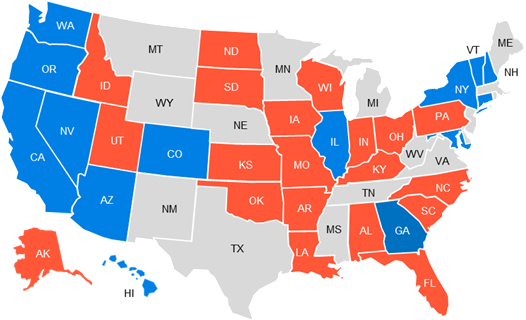 Toss Up 

AZ – Kelly
GA – Warnock
NC – Open  (Burr)
NV – Cortez Masto
PA – Open (Toomey)
WI – Johnson


Lean Democrat

NH – Hassan 

Lean Republican

FL – Rubio
OH – Open (Portman)
What questions do you have?
© 2022 PwC. All rights reserved. PwC refers to the US member firm or one of its subsidiaries or affiliates, and may sometimes refer to the PwC network. Each member firm is a separate legal entity. Please see www.pwc.com/structure for further details.